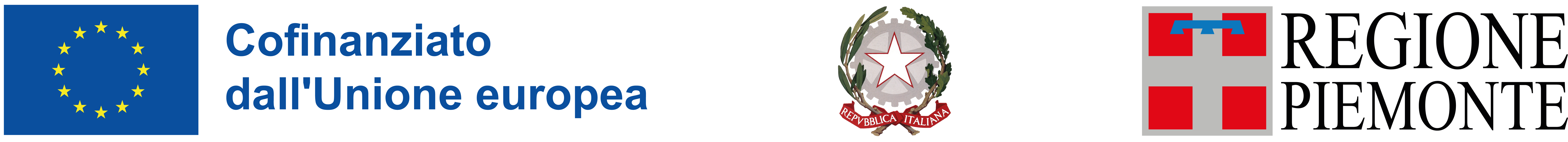 VANTAGGI PER LE IMPRESEDELL’APPRENDISTATODI ALTA FORMAZIONE E DI RICERCA
Cos’è  l’apprendistato di Alta Formazione e di Ricerca?
È un CONTRATTO DI LAVORO a tempo indeterminato che permette ai giovani di accedere al mondo del LAVORO e nel contempo CONSEGUIRE UN TITOLO DI STUDIO TERZIARIO (accademico o non accademico) oppure svolgere ATTIVITÀ DI RICERCA
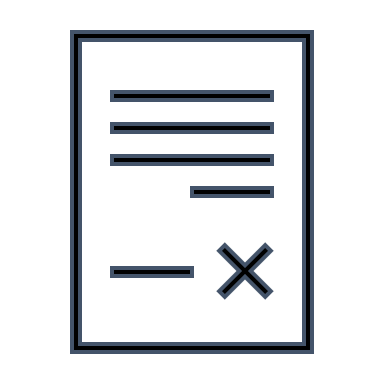 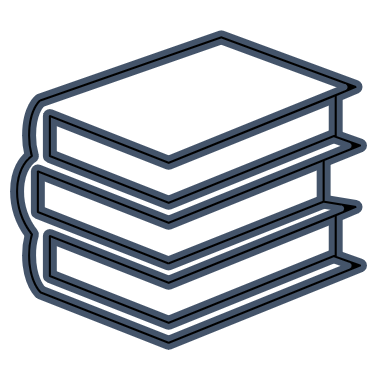 Chi può essere assunto e quali titoli può conseguire?
Possono essere assunti GIOVANI TRA I 18 E I 29 ANNI
iscritti ad uno dei seguenti percorsi per il rilascio di TITOLI TERZIARI:
Diploma di Istruzione Tecnica Superiore (ITS)
Laurea
Master
Dottorato di ricerca
Titoli AFAM (Alta formazione artistica musicale e coreutica)
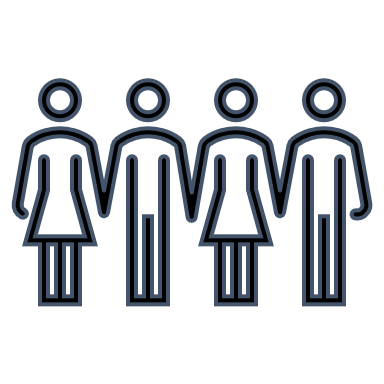 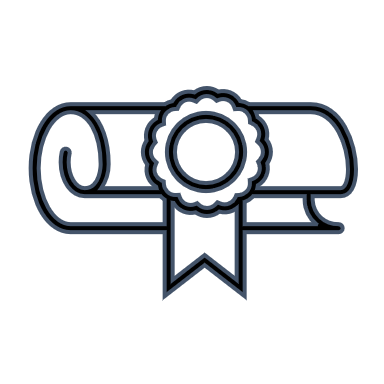 in possesso di Laurea magistrale se assunti per percorsi di APPRENDISTATO PER ATTIVITÀ DI RICERCA
in possesso dei requisiti stabiliti dalla normativa vigente dei singoli ordini professionali, se assunti per il PRATICANTATO PER L’ACCESSO ALLE PROFESSIONI ORDINISTICHE
La durata del contratto NON PUÒ ESSERE INFERIORE A 6 MESI e superiore a quanto previsto dalla normativa per il percorso specifico
Organizzazione didattica dei percorsi
Ai fini dell’attivazione del contratto è necessario sottoscrivere:
un PROTOCOLLO con l’istituzione formativa
il PIANO FORMATIVO INDIVIDUALE con istituzione formativa e apprendista
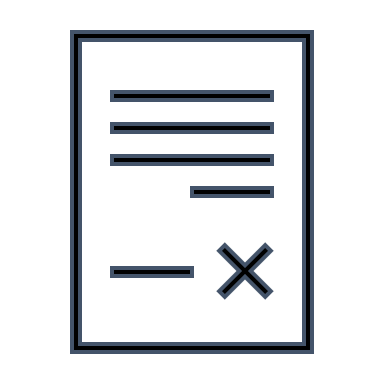 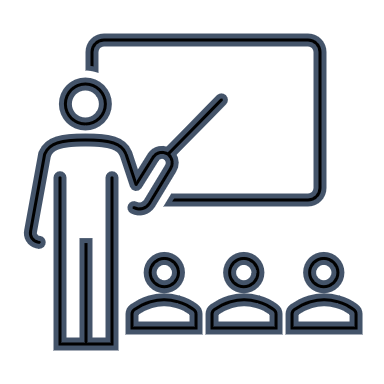 LA FORMAZIONE, declinata nel piano formativo individuale, si articola in:
ESTERNA  presso L’ISTITUZIONE FORMATIVA
INTERNA  presso IL DATORE DI LAVORO
Quali sono i vantaggi in termini di competenze per l’IMPRESA?
È SUPPORTATA DALL’ISTITUZIONE FORMATIVA in tutto il percorso
PARTECIPA ALLA PROGETTAZIONE declinando il percorso dell’apprendista secondo i propri fabbisogni professionali, riuscendo a formare FIGURE NON “DISPONIBILI” sul mercato del lavoro
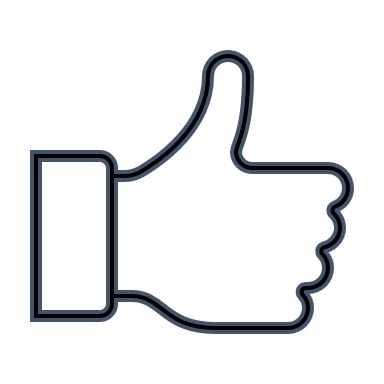 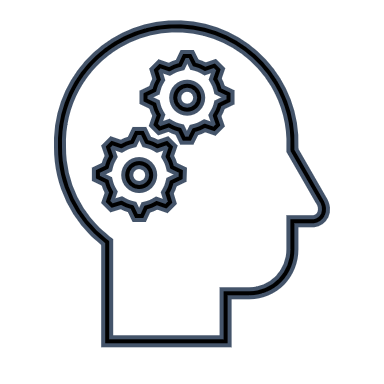 INTRODUCE INNOVAZIONE NEI PROCESSI AZIENDALI grazie all’apporto di menti giovani maggiormente predisposte alle novità e ai cambiamenti
può CONFRONTARSI CON CONOSCENZE E ATTREZZATURE tecnologicamente avanzate presenti nei laboratori e nelle strutture dell’istituzione formativa
Quali sono i vantaggi contributivi e fiscali?
ALIQUOTA CONTRIBUTIVA a carico del datore di lavoro RIDOTTA:
Per le imprese fino a 9 dipendenti:
3,11% il primo anno
4,61% il secondo anno
11,61% il terzo anno
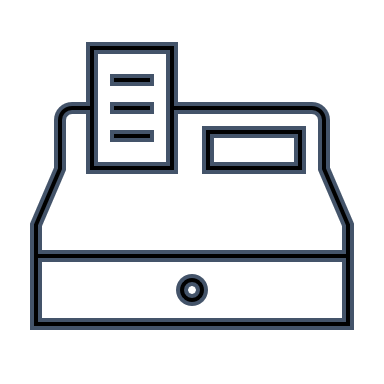 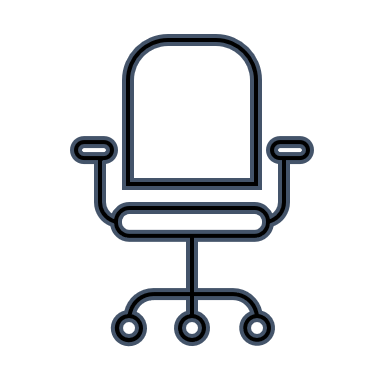 Per le imprese con più di 9 dipendenti:
11,61%
L’aliquota del 11,61% viene mantenuta anche per i dodici mesi successivi in caso di consolidamento del contratto al termine dell’apprendistato
Quali sono i vantaggi nella retribuzione?
Per le ore di formazione esterna all’impresa:
ESONERO RETRIBUTIVO TOTALE
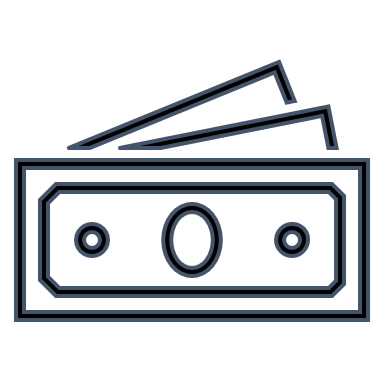 Per le ore di formazione interna all’impresa:
RETRIBUZIONE DEL 10% rispetto a quella che sarebbe dovuta
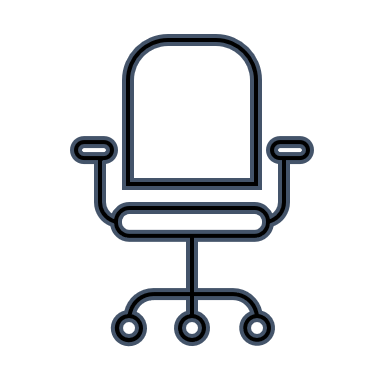 PER LE ORE DI PRESTAZIONE LAVORATIVA: retribuzione prevista dal CCNL applicato o dagli accordi interconfederali che prevedono di norma la possibilità di un sotto inquadramento rispetto al livello di destinazione finale o di una percentualizzazione della retribuzione rispetto al livello di destinazione
Quali sono ulteriori vantaggi?
ESCLUSIONE delle SPESE per la FORMAZIONE dal calcolo dell’IRAP
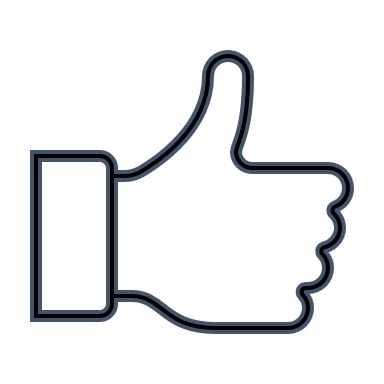 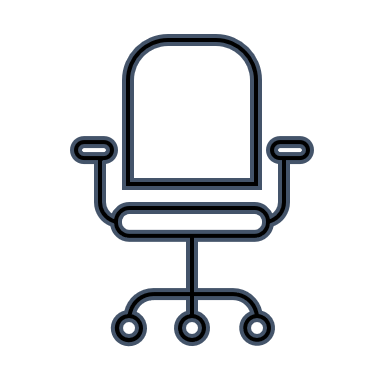 ESCLUSIONE DEGLI APPRENDISTI DAL COMPUTO DEI LIMITI NUMERICI previsti da leggi e contratti collettivi per l’applicazione di particolari normative e istituti
Cosa succede al termine dell’apprendistato di Alta Formazione e di Ricerca?
AL TERMINE DELL’APPRENDISTATO il datore di lavoro può:
RECEDERE dal rapporto senza giusta causa o giustificato motivo (salvo rispetto dei termini di preavviso stabiliti dal contratto)
CONTINUARE il rapporto a tempo indeterminato:
fruendo per i 12 mesi successivi dell’aliquota dell’11,61%
fruendo dell’incentivo previsto dalla Legge di Bilancio 2018 di esonero contributivo totale, con esclusione dei premi e contributi dovuti all’INAIL, per trentasei mesi, fermi restando il limite massimo di importo pari a 3.000 euro su base annua
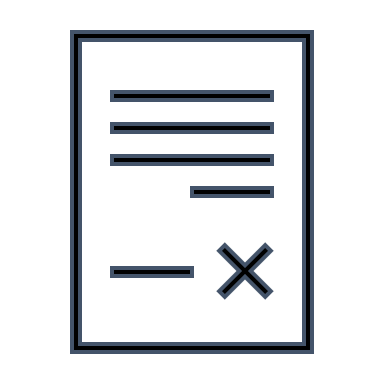 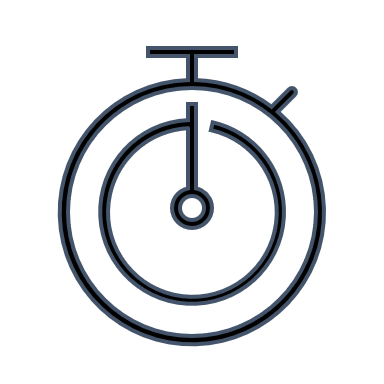 Da dove iniziare?
INDIVIDUA I FABBISOGNI della tua impresa e realizza le verifiche preliminari per l’attivazione del contratto di apprendistato di alta formazione e di ricerca
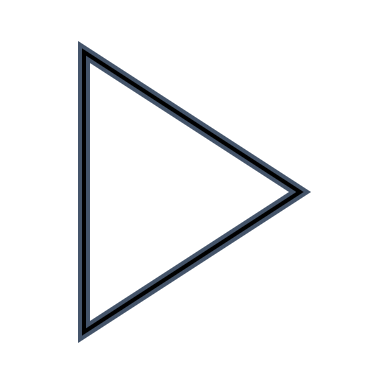 CONSULTA LA VETRINA DELL’OFFERTA FORMATIVA PUBBLICA 
      ( https://apprendistato.regione.piemonte.it/altoapprendistato )
      e scopri le istituzioni formative e i relativi percorsi disponibili
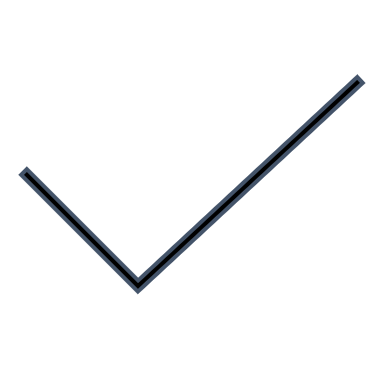 CONTATTA L’ISTITUZIONE FORMATIVA di tuo interesse e inizia il confronto per l’individuazione dell’apprendista e la definizione del percorso
Informazioni utili
Per INFORMAZIONI sull’Apprendistato duale di alta formazione e di ricerca si veda la scheda informativa del sito regionale:

https://www.regione.piemonte.it/web/temi/istruzione-formazione-lavoro/formazione-professionale/apprendistato/apprendistato-duale-alta-formazione-ricerca
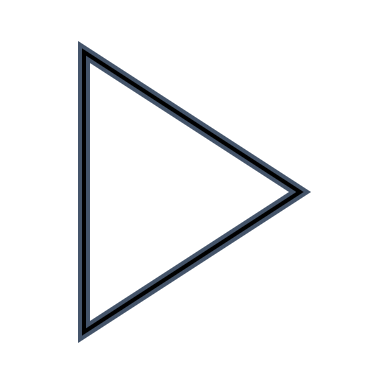 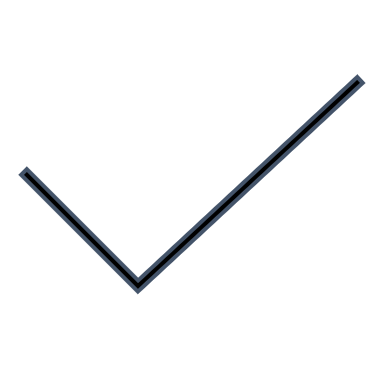 Per DOMANDE SPECIFICHE:
https://infoapprendistato.regione.piemonte.it